Zelf een ruimte tekenen
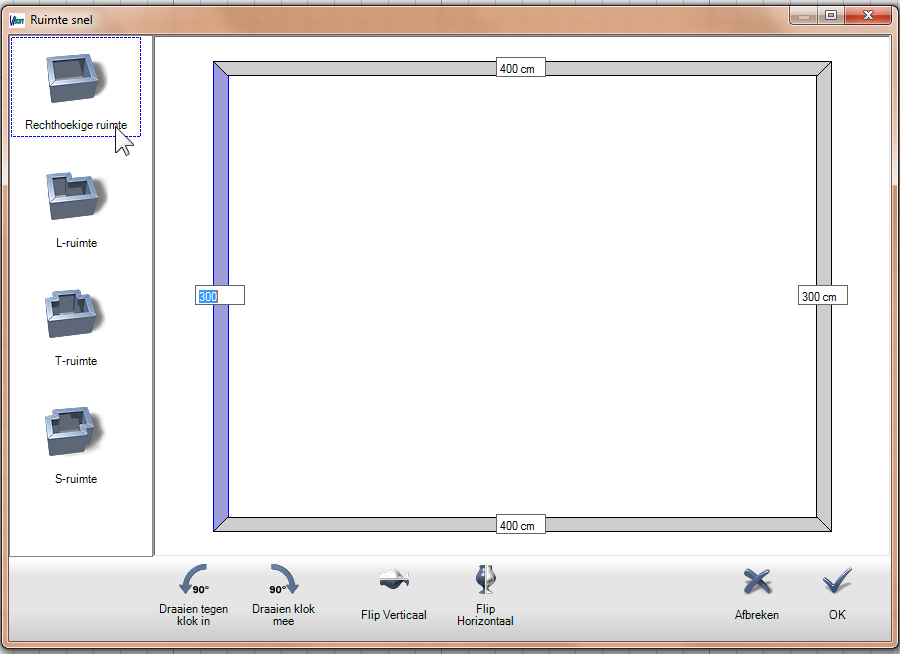 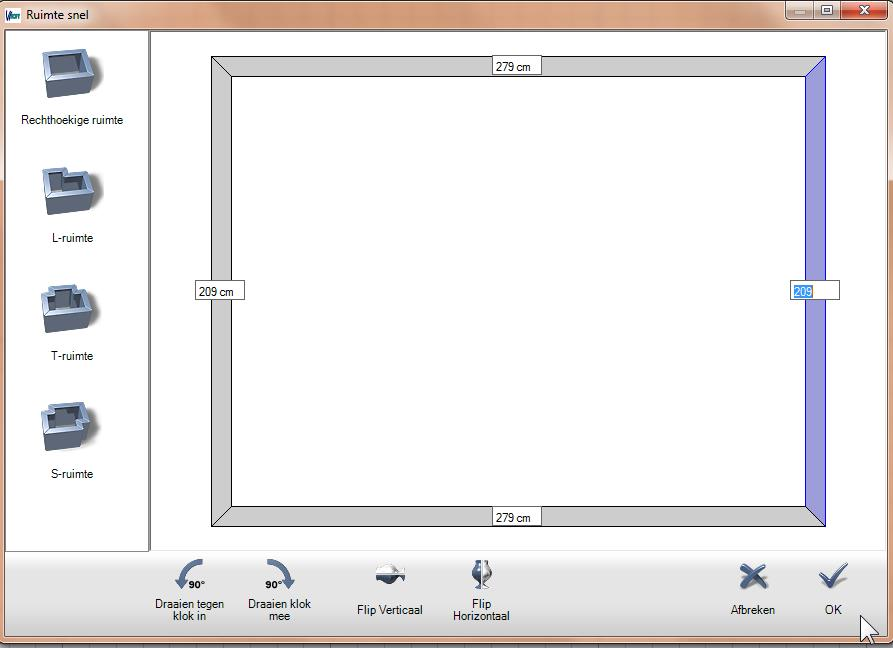 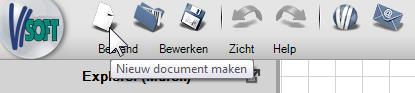 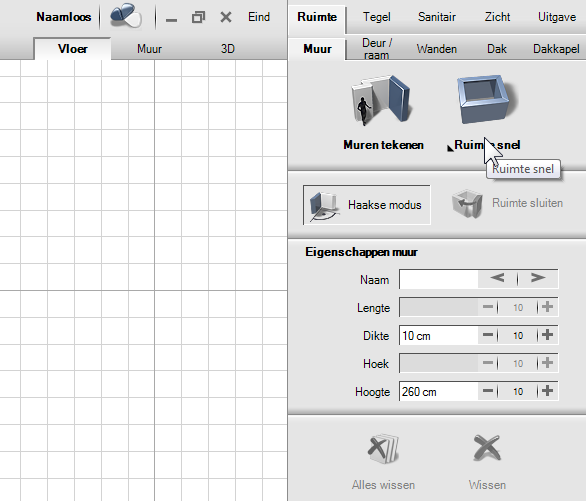 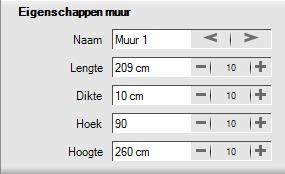 Rechtsklik op een getal tussen de + en –
Pas de stap aan

Of type de gewenste maat in en bevestig met enter of ga naar een ander veld
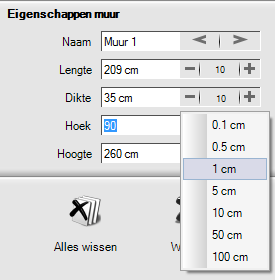 Rechtsklik op deur of raam om een model te kiezen

Linksklik en sleep naar een muur of wand

Vrije nis en wand ALLEEN in MUUR of WAND  zicht
Vrije of vaste scheidingswand=> rechtsklik om te kiezen
Vaste scheidingswand=> linksklik en sleep in de ruimte
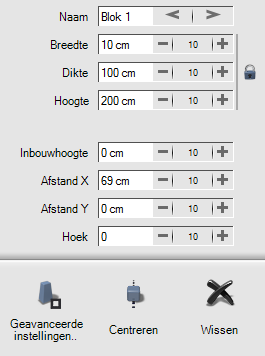 Of pas de 
eigenschappen aan
Vrije NIS of WAND
Bestaat uit meerdere punten.
BEGIN en EINDPUNT zijn hetzelfde
De vorm dus SLUITEN
DUBBELKLIK om het speciale menu op te roepen waarmee je een vrije vorm kunt aanpassen
Vrije NIS of WAND
=> punten toevoegen
=> punten wissen
=> lijnen buigen
=> segmenteren op basis van tegelbreedte
=> basis vorm is te converteren naar vrije 	vorm
Vrije NIS of WAND
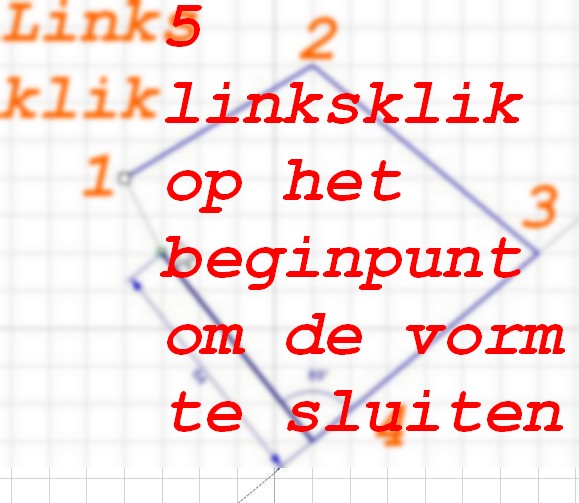 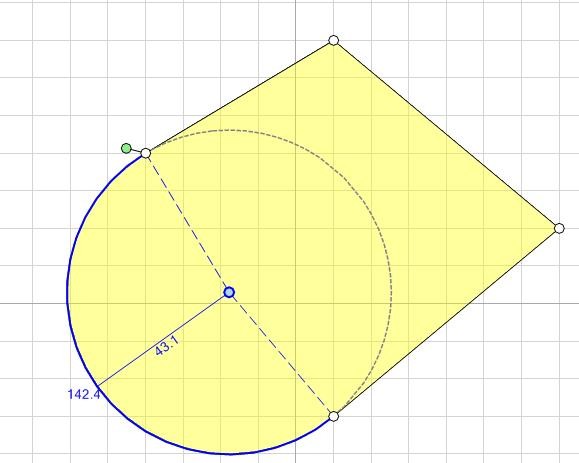 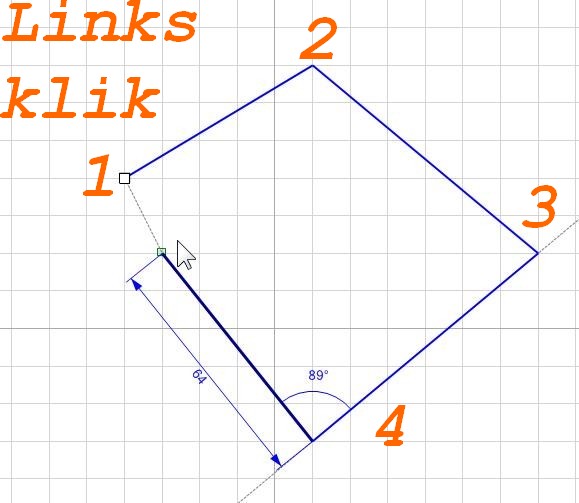 Vrije NIS of WAND
Druk tijdens het tekenen CTRL in om een boog te maken
Druk SHIFT in om 15 graden hulplijnen te krijgen
Oefening 2
Maak een ruimte, kies voor snel 
Plaats een deur
Plaats een raam
Plaats een wand => blok
Plaats een wand => scheidingswand
Plaats een ( vrije ) nis in een muur en / of wand
=>  beweeg in 3D en pas maten aan
Geavanceerde eigenschappen wand
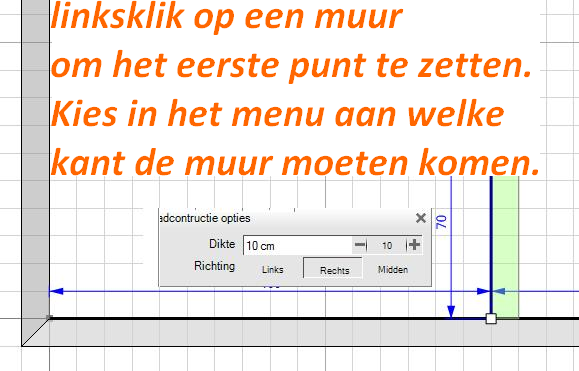 Eindig de wand met de ENTER toets
Dubbelklik op de wand voor aanpassingen
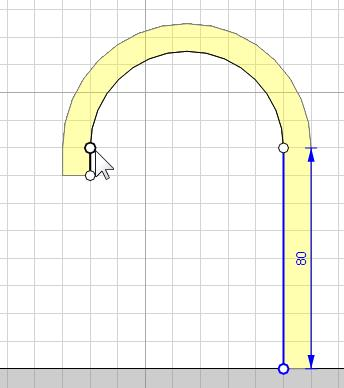 Punt voor punt
is aan te passen
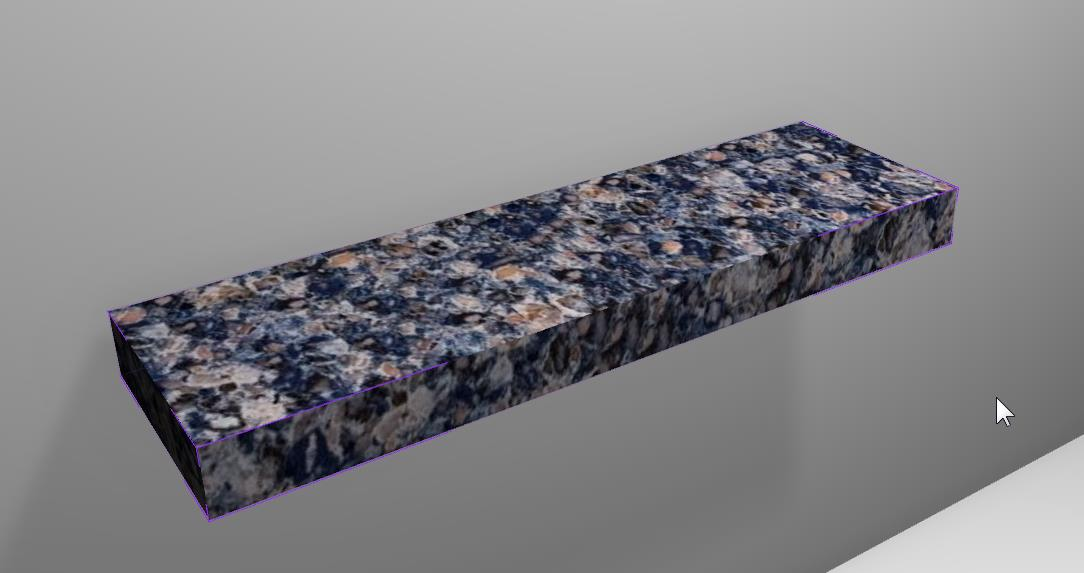 Natuursteen assistent
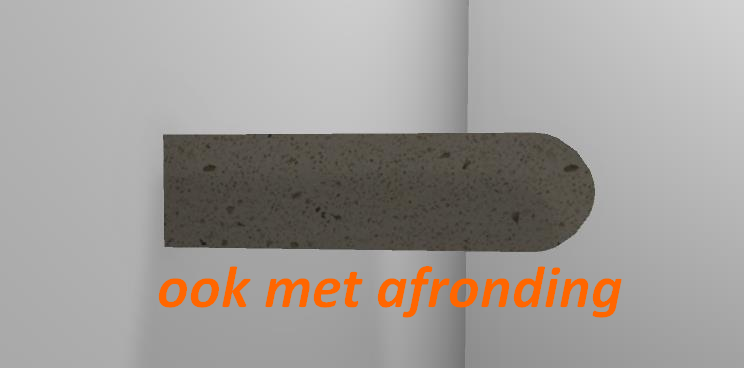 WAND  naar VRIJE WAND
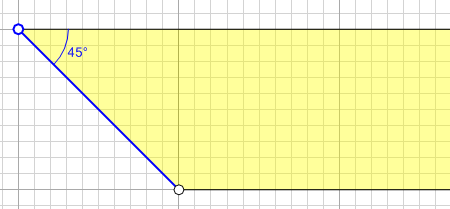 Rechtsklik op een wand, kies:  In vrije wand converteren. Wijzig de punten zodat de gewenste vorm ontstaat. Pas eventueel het raster aan.
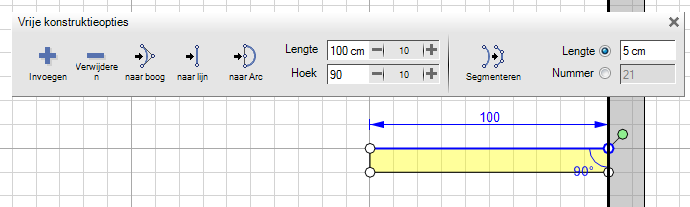 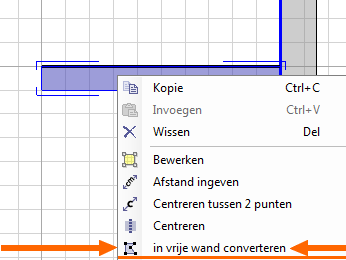